Are you taking these?
Your driving may be affected.
Muscle relaxants
such as Soma®, Flexeril®
Prescription pain relievers
such as Percocet®, Vicodin®
Anti-anxiety medicine
such as Xanax®, Ativan®, Klonopin®
Cough and cold products
Products with DM or “night-time” formulas
Antihistamines
such as Benadryl®
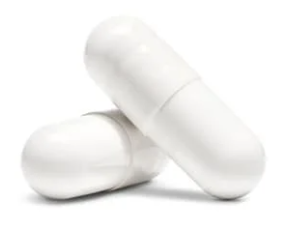 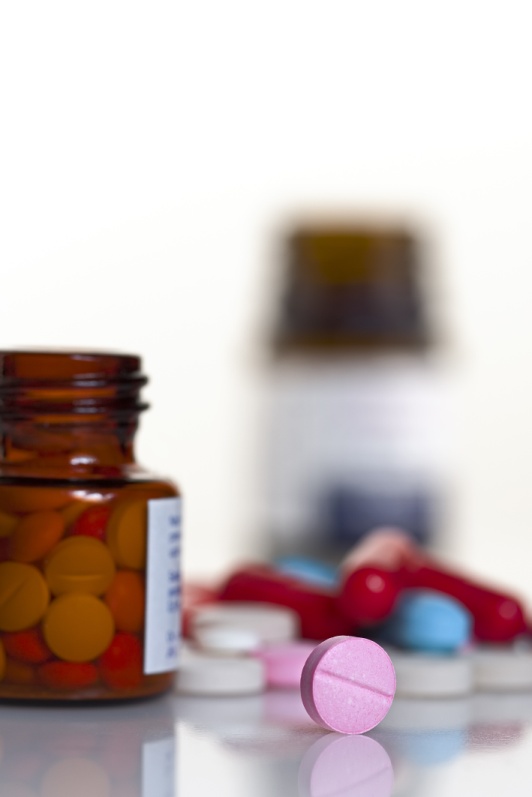 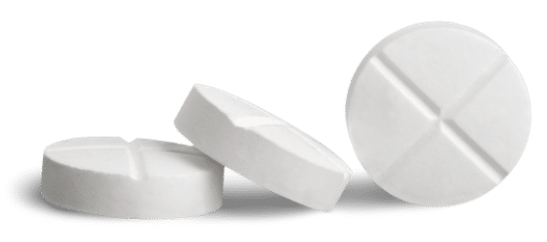 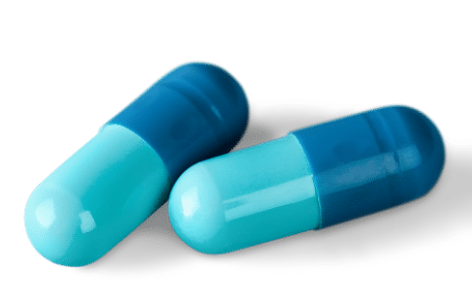 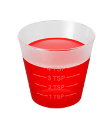 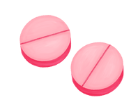 Many over-the-counter and prescription medicines may cause drowsiness, delayed responses, dizziness or even vision changes.Call 1-800-222-1222 if you have questions about potential side effects of your medicines. Be sure it’s safe to drive, every time. Calls to poison control are free and confidential.
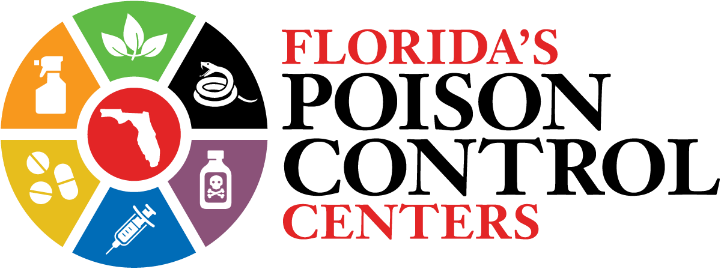